Free PPT Templates: Allppt.com
You can download professional PowerPoint diagrams for free
Your Text  Here
Your Text  Here
Your Text  Here
You can simply impress your audience and add a unique zing and appeal to your Presentations.
You can simply impress your audience and add a unique zing and appeal to your Presentations. Easy to change colors, photos and Text.
You can simply impress your audience and add a unique zing and appeal to your Presentations. Easy to change colors, photos and Text.
We Create
Quality Professional 
PPT Presentation
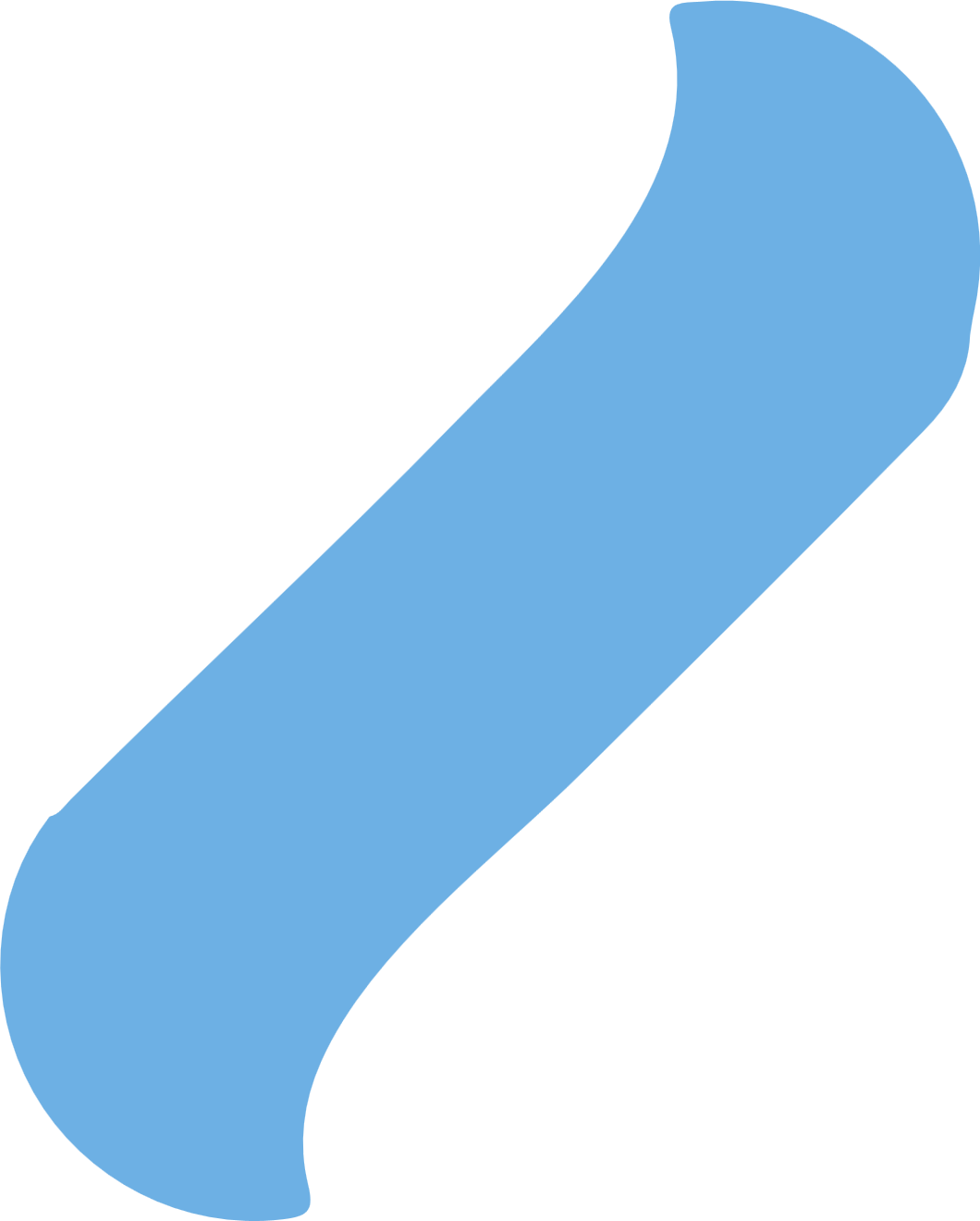 www.free-powerpoint-templates-design.com